あゆんできた　30ねんの　はじまり      モーセが　かみさまに　　　　めされました
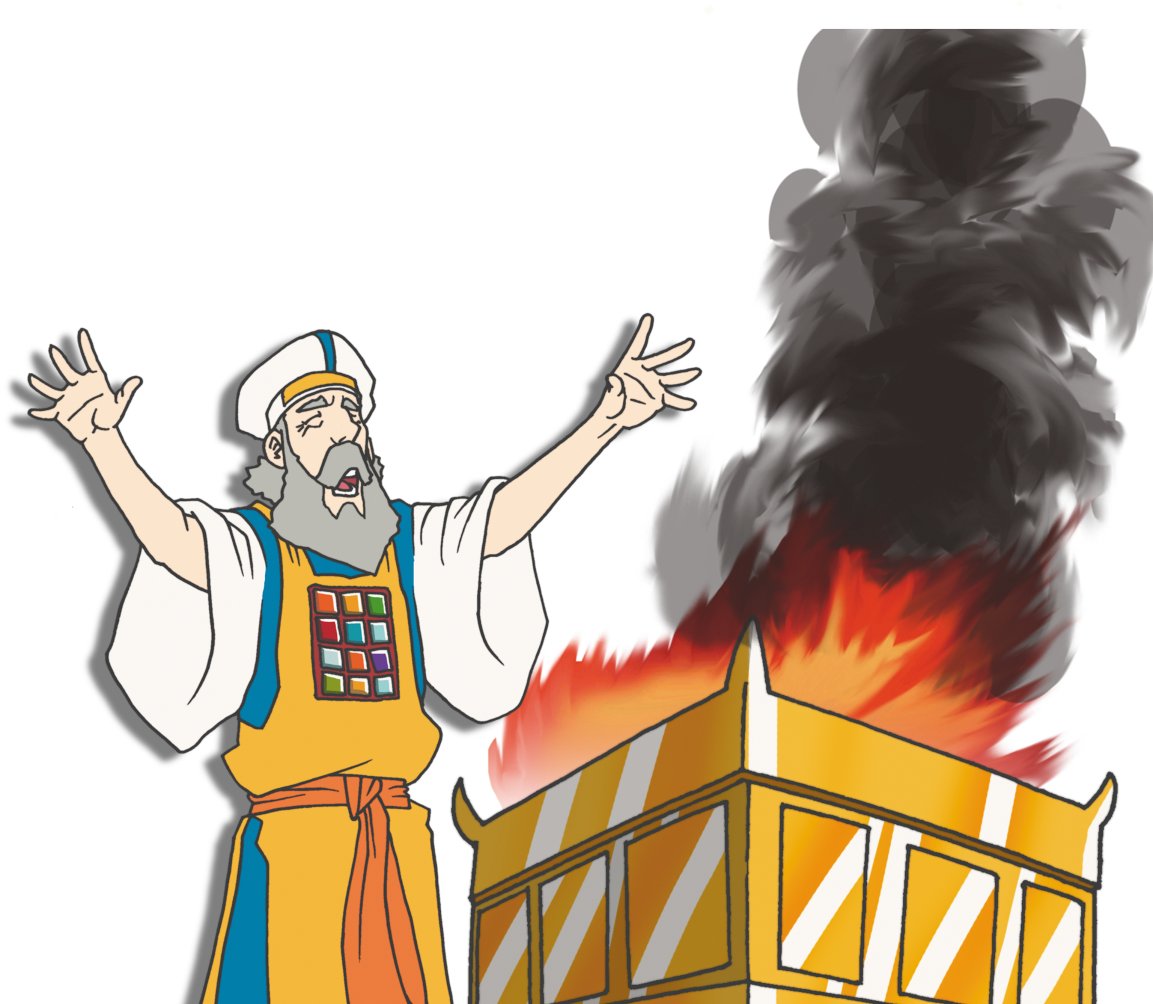 しゅつエジプト
3:1-20
きそ,もくひょう,
じこくひょう
タラント
すくい,しょうにん,
せかいか
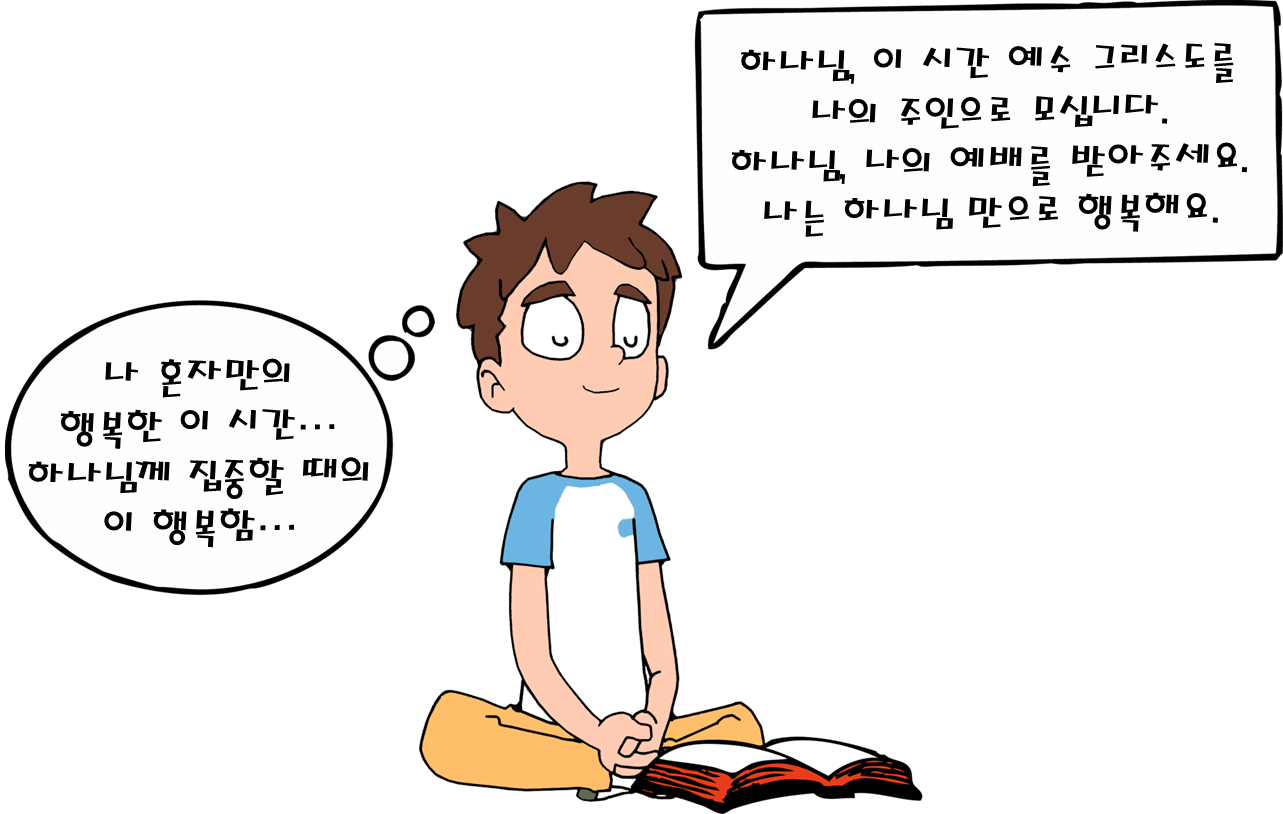 かみさま　このじかん　イエス・キリストを
わたしの　しゅじんとして　おむかえします。
かみさま　わたしの　れいはいを　うけて
ください。わたしは　かみさま　だけで
しあわせです
わたし　ひとりだけの
しあわせな　
この　じかん・・・
かみさまに　しゅうちゅうする　ときの　この
しあわせ・・・
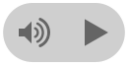 1. モーセの　しょうがい　　 – おうきゅう 40ねん
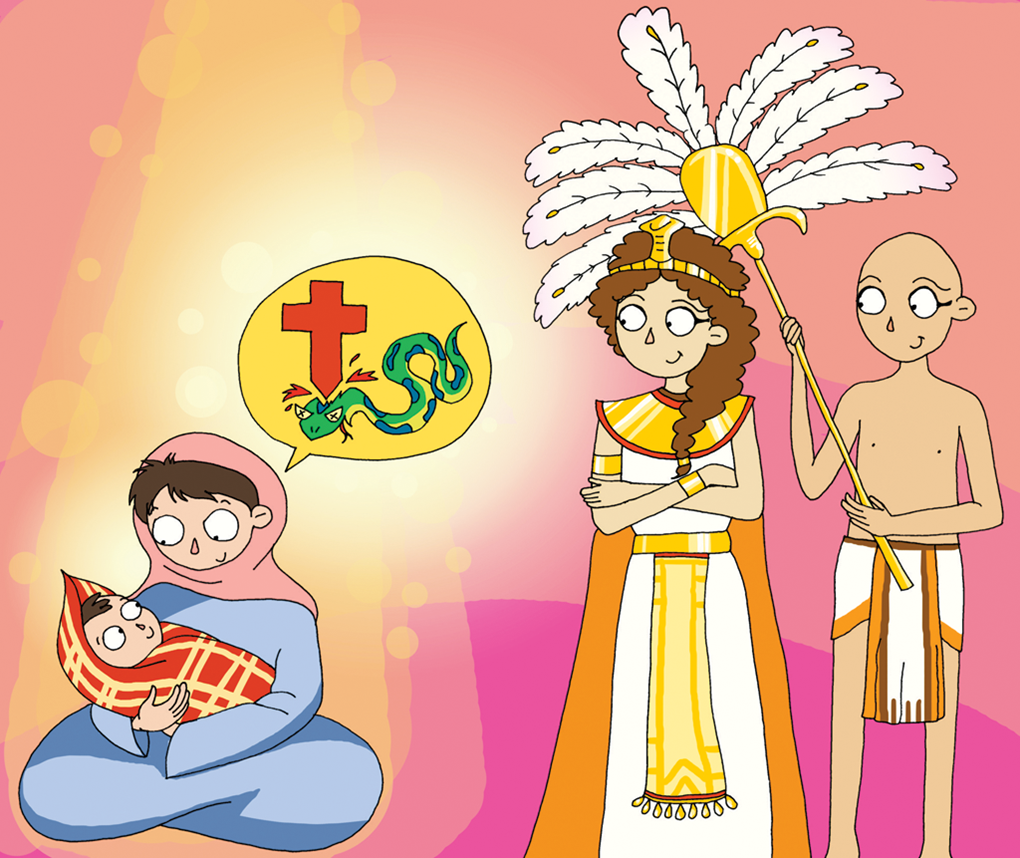 エジプトじんを
ころす
おうじょの
むすこ
みんぞくの　
くるしい　ろうどうを　みた
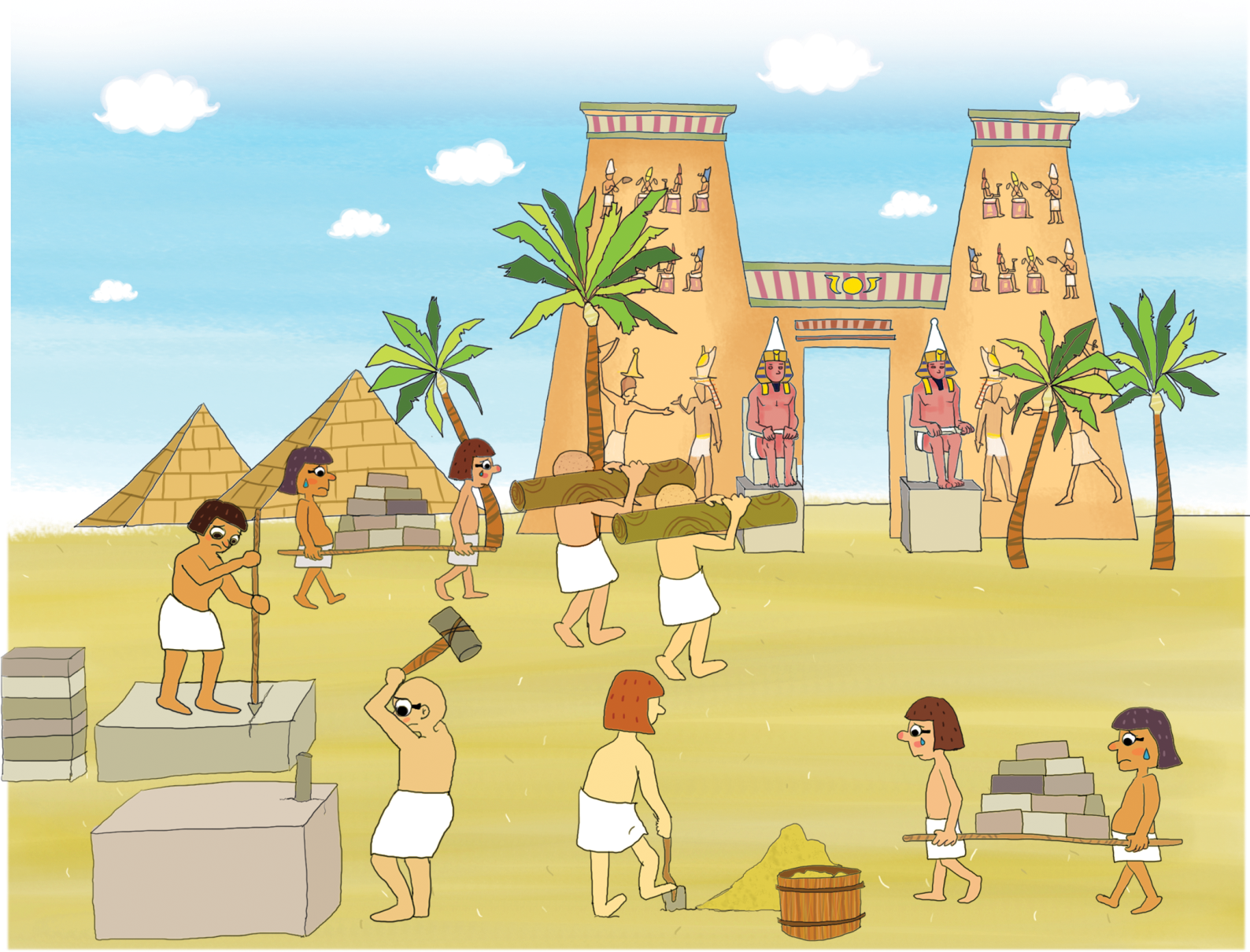 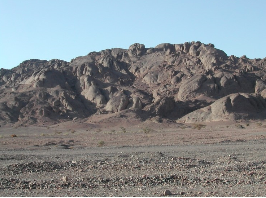 2. ミデヤン40ねん
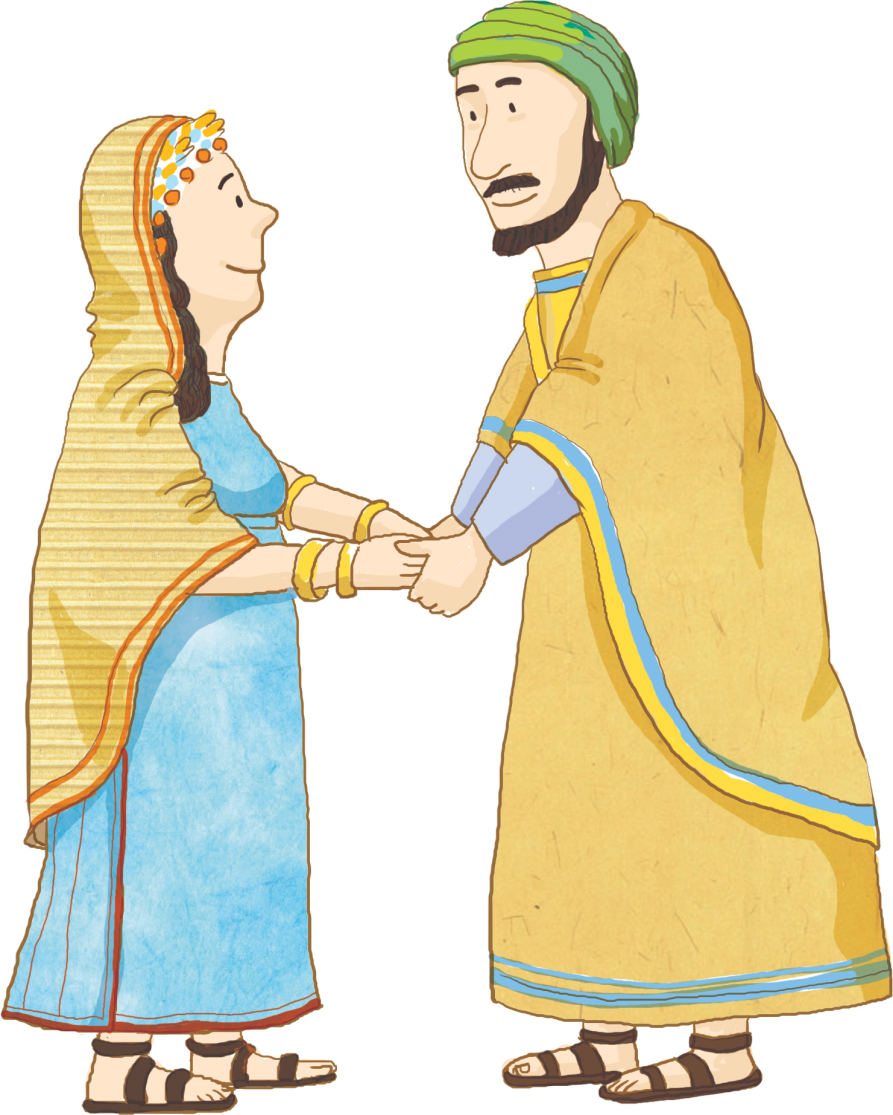 イテロの　いえへ
ひつじかい
せいかつ
イテロの
むこに　なる
[Speaker Notes: 미디안광야 출처 : https://blog.naver.com/hb_youth/221343154239]
3. あらの　せいかつ
けいやく
かいふく
しめい
かいふく
かみさまに
めされる
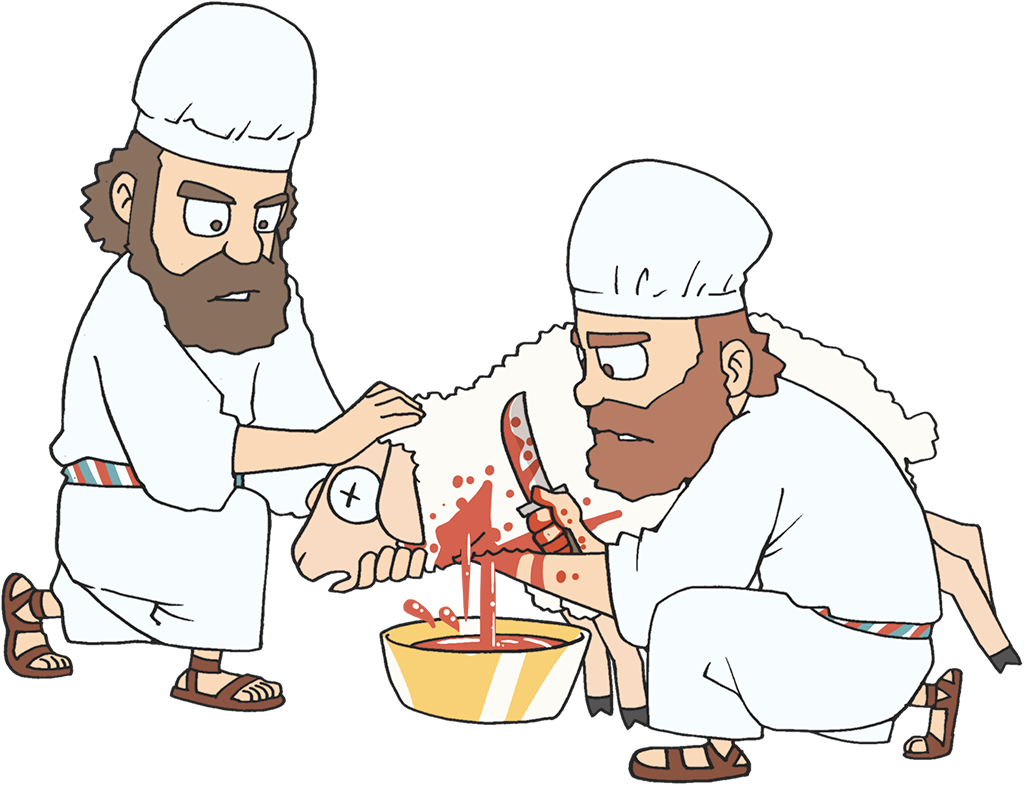 3. あらの　せいかつ
かみさまから　めされる
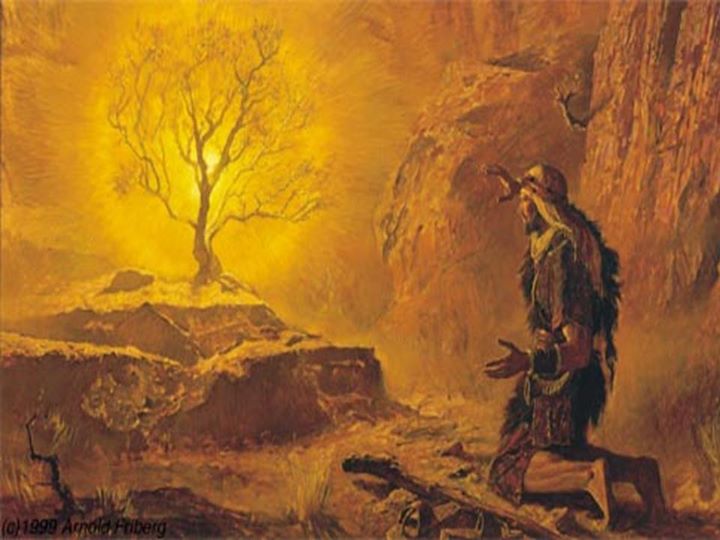 [Speaker Notes: 이미지출처 : https://cafe.naver.com/grace0406/102048]
3. あらの　せいかつ
けいやく
かいふく
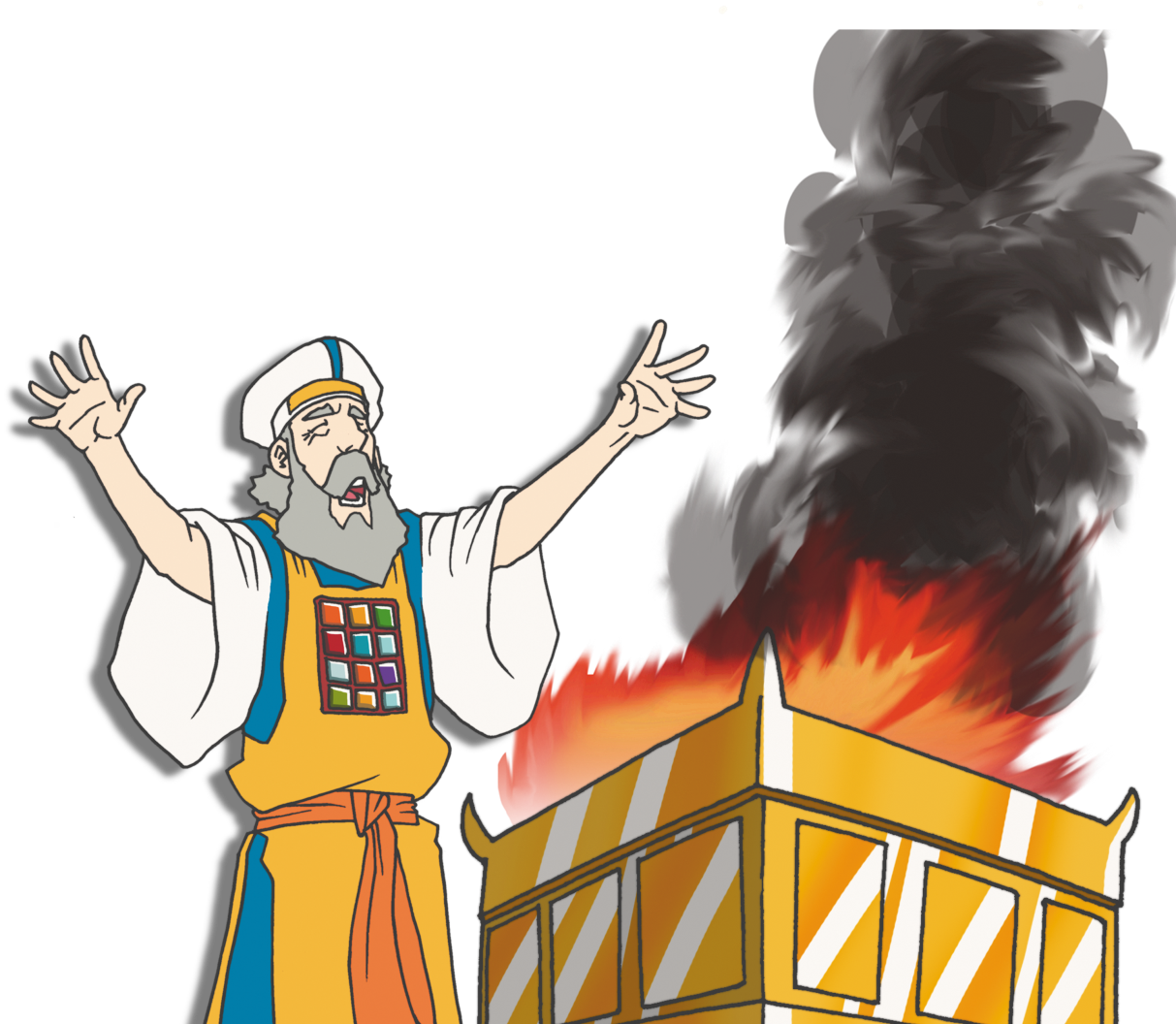 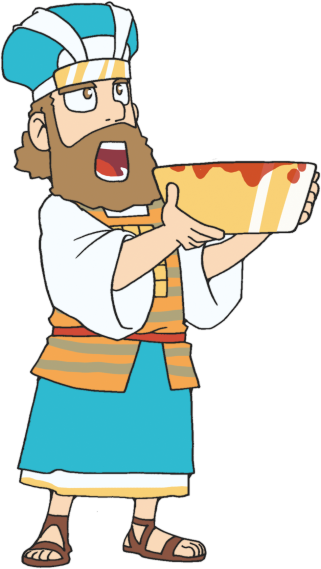 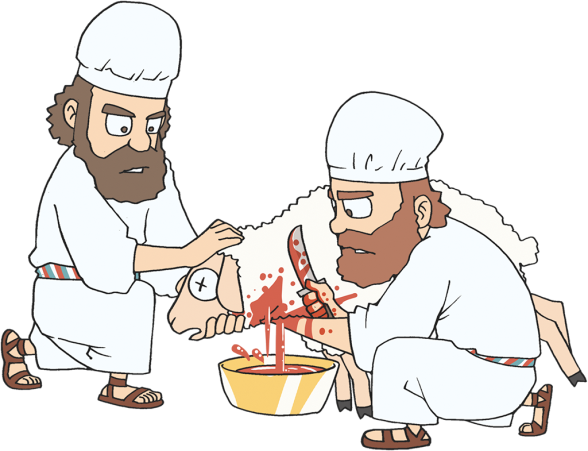 3. あらの　せいかつ
しめい
かいふく
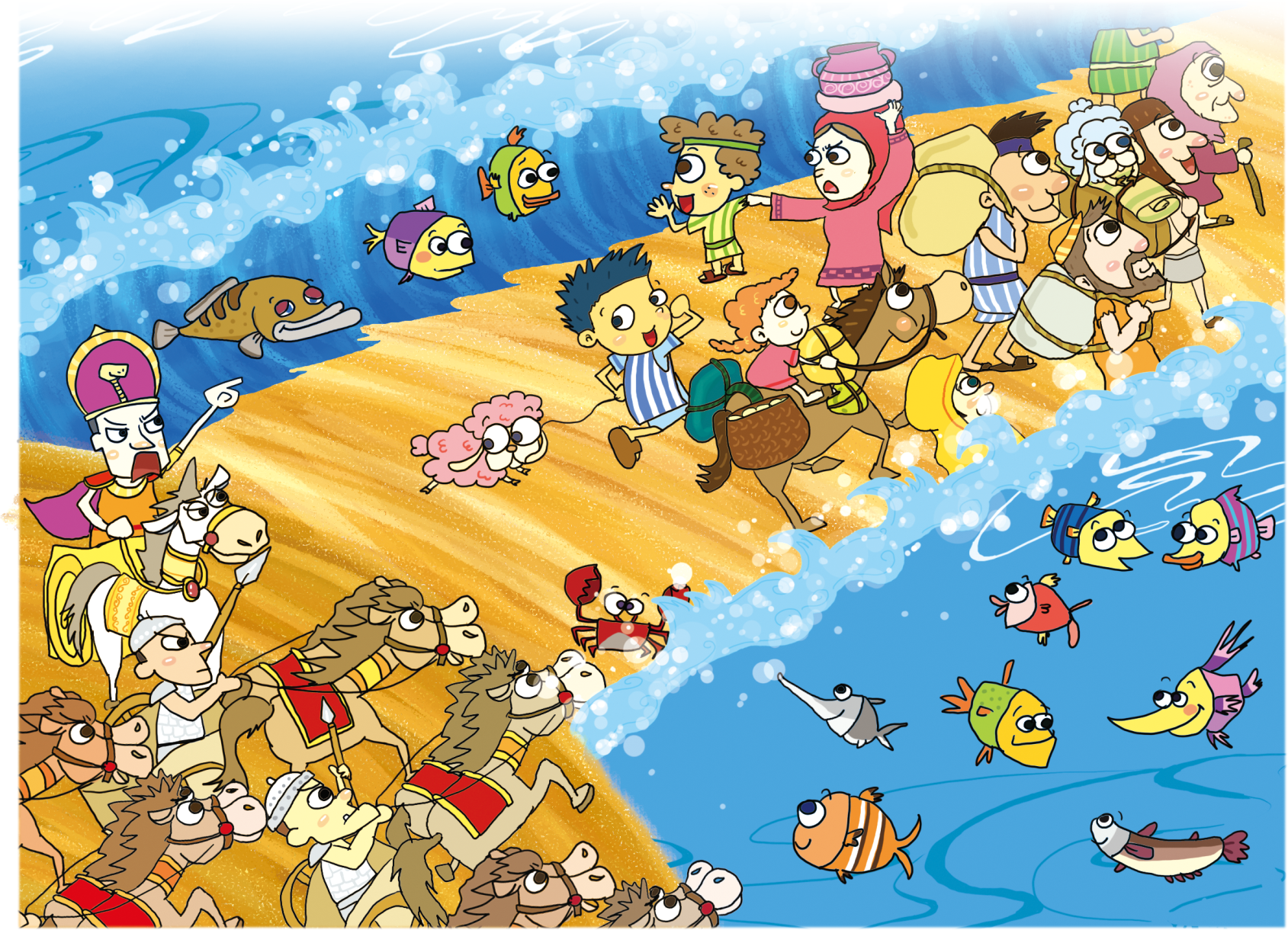 ちせい
かみのこども
せいれい
みちびき
せかいふくいんか
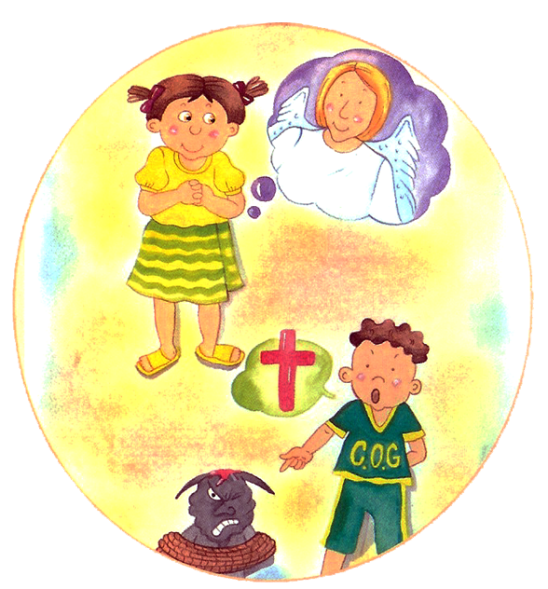 れいせい
いのり
こたえ
てんごく
こくせき
えいえんの
やくそく
サタン
しばる
みつかい
どういん
を
し
て
こく　いん　し　よう
フォーラム
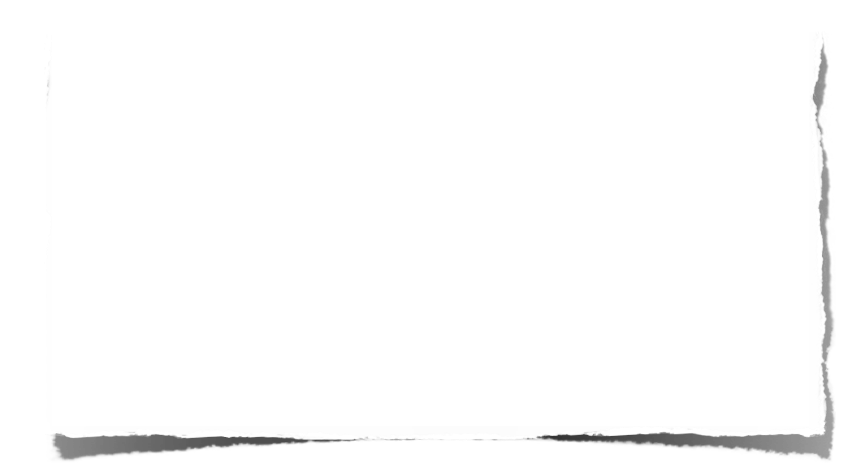 みことばの　なかで 　いちばん　こころに　のこった　
ことを フォーラムしよう
あゆんできた　３０ねんの　はじまり
－めされた　モーセに　ついて　
フォーラムしよう
こんしゅう　じっせん　することを　フォーラムしよう